Studentøkonomi under korona
Workshop nr. 3
Agenda
13.05 – 13.15: Informasjon og introduksjon til dagens tema

13.15 – 13.40: Diskusjon i breakout-rooms

13.40 – 13.55: Gruppepresentasjon hvor 3-5 grupper skal presentere hva de har pratet om

13.55 – 14.00: Oppsummering
Gruppediskusjon
Oppgaver – velg 3
Generell info
Hvordan påvirker økonomi studentenes faglige prestasjoner? 
Hva slags støtteordning bør tilfalle permitterte studenter dersom vi går inn i et tredje korona-semester? 
Får studentene tilstrekkelig med kompensasjon for tapt inntekt som følge av korona-pandemien? Hvorfor/ hvorfor ikke?
Er studiestøtten tilstrekkelig, med tanke på leieprisene?  
Hvorfor tar studenter deltidsjobb ved siden av heltidsstudier? Er det problematisk at de gjør det?
Noen studenter har behov for mer økonomisk støtte enn andre. Hva slags tiltak kan innføres for å treffe de som trenger det mest?
Velg en gruppeleder som styrer diskusjonen
Velg en referent som noterer ned hovedpunktene for diskusjonen
NB: notatene skal sendes til s344330@oslomet.no etter møtet
Det kan hende vi stikker innom diskusjonene deres for å høre hva dere snakker om 
TA BILDE AV OPPGAVENE SÅ DERE HAR DE TILGJENGELIG
Oppsummering
Info
Oppsummeringsspørsmål
Får studentene tilstrekkelig med kompensasjon for tapt inntekt som følge av korona-pandemien?
Er studiestøtten tilstrekkelig, med tanke på leieprisene?
I andre land er det vanlig å betale for å høyere utdanning. Er det problematisk at norske studenter går et par tusenlapper i minus hver måned?
3 – 5 grupper presenterer oppsummering fra diskusjon

Svar ja/nei på oppsummeringsspørsmål
Du finner svarknappene ved å trykke på «deltagere» / «participants»
Takk for deltagelsen!
Husk å sende inn diskusjonsnotatene til s344330@oslomet.no!
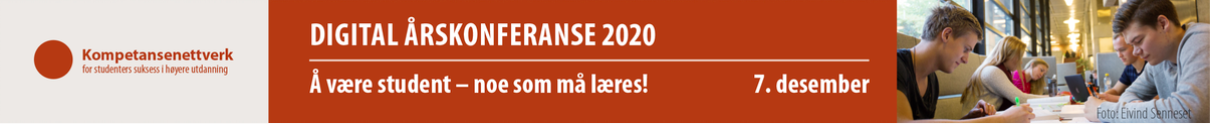